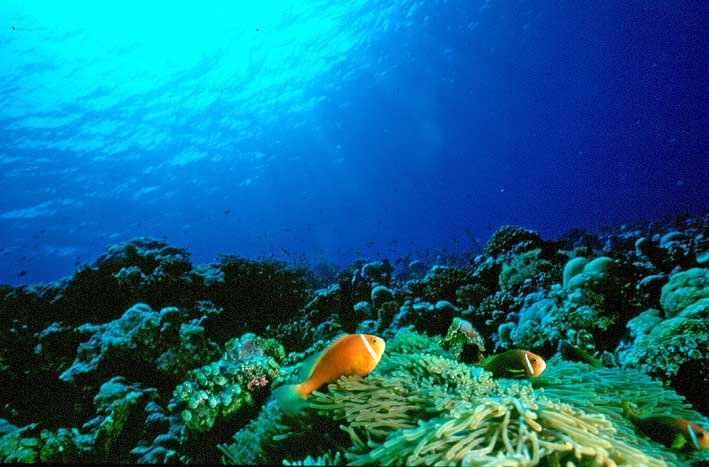 GRAU DE CIÈNCIES DEL MAR
Informació administrativa i de matriculació
Curs 2021-22
QUAN HE DE MATRICULAR-ME?
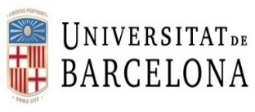 Dia:   19 de juliol de 2021
On:    online 
Horari:     
1r Torn.:  a les 10:00 hores 
2n Torn:   a les 11:00 hores
3r  Torn:   a les 12:00 hores 

Consulteu a la web la distribució per Doc. Identitat:
http://www.ub.edu/ciencies-terra
COM HE DE MATRICULAR-ME?
1r.  Abans de fer la matrícula, cal que obtinguis l’identificador UB:

http://www.ub.edu/monub/ajuda/

2n.  Després d’obtenir l’identificador UB, pots iniciar l’Automatrícula en el dia i hora assignades
http://www.ub.edu/monub/
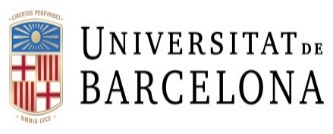 QUANTS   CRÈDITS  HE   DE  MATRICULAR?
60 crèdits si voleu cursar el grau a Temps Complet 

30 crèdits si voleu cursar el grau a Temps Parcial
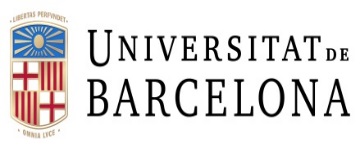 Normativa de Permanència
* Modalitat Temps Complet: matrícula 60 crèdits
	1r any: cal aprovar un mínim de 18 crèdits
	
* Modalitat Temps Parcial: matrícula 30 crèdits
	1r any: cal aprovar un mínim de 6 crèdits
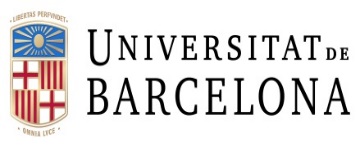 IMPORT  DE  LA  MATRÍCULA
D’acord amb el Decret de Preus que fixa la Generalitat de Catalunya (DOGC 01.07.2021)
Grau de Ciències del Mar:  25,04€ per crèdit

	*  S’ha d’afegir:
		 - Gestió d’expedient acadèmic: 69,80€
 		- Serveis específics i de suport a l’aprenentatge: 70€
		 - Assegurança obligatòria menors 28 anys: 1’12€
 			* Serveis opcionals: 
				- Esports UB			- Escola Idiomes Moderns
				- Fundació Solidaritat 		- Assegurança voluntària
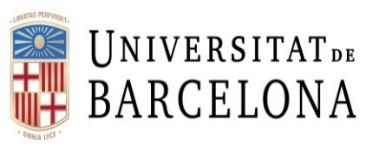 COM  PUC  REDUIR  L’IMPORT 
DE  LA  MATRÍCULA?
* Matrícula condicional com a becari:  
 Tenir l’ACREDITACIÓ ECONÒMICA POSITIVA de l’AGAUR abans
       de matricular-se.
   Sol·licitar la BECA  EQUITAT: reducció del preu dels crèdits que es 
       matriculen per primera vegada.
   Sol·licitar la BEGA GENERAL.

* Matrícula d’honor en el batxillerat: cal acreditar-ho amb
 el certificat de notes si has estudiat fora de Catalunya. 
* Família nombrosa: cal acreditar-ho amb el carnet vigent.
* Ajuts UB
           Més  informació:http://www.ub.edu/beques/grausimasters/
Modalitats de Pagament
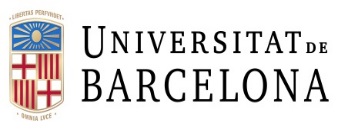 PAGAMENT  ÚNIC 
Pagament a efectuar en les següents
entitats bancàries: Caixabanc, BBVA 
i Banc de Santander
Termini màxim: 7 dies naturals a comptar 
des de la formalització de la matrícula
PAGAMENT  ÚNIC 
DOMICILIAT
En alguna de les entitats col·laboradores
de  la  UB
Termini màxim: 7 dies naturals a comptar
des de la formalització de la matrícula
PAGAMENT FRACCIONAT
en 3 o 7 terminis 
No és un pagament domiciliat

Per a matrícules d’imports iguals 
o superiors a  300 €
PRÉSTEC AGAUR
PAGAMENT FRACCIONAT
Banc de Sabadell 

Per a matrícules d’imports iguals 
o superiors a  500 €
TUI (Targeta Universitària Intel·ligent)
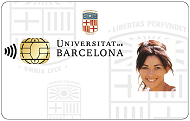 Campanya TUI: dirigida a l'alumnat de nou accés, del 7 al 22 de setembre. Mitjançant l'aplicació de CITA PRÈVIA a l’ estand del Banco Santander
Aquest any es posa en marxa el Carnet digital , disponible des de l’aplicació mòbil SocUB, t’identifica com a membre de la comunitat universitària, et permet fer gestions i tràmits telemàtics a la Universitat.
Ves a SocUB i descobreix tot el que t’ofereix!

Universitat de Barcelona - Carnet de la UB
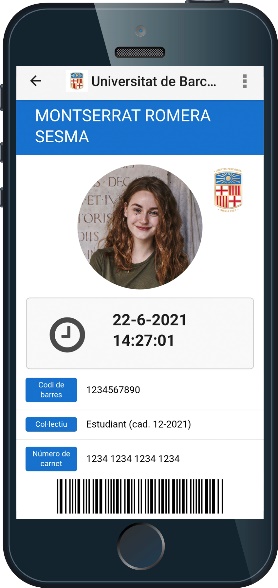 SI TENIU DUBTES MENTRE US 
ESTEU MATRICULANT
Telèfons de contacte:
93 402 13 36
93 402 13 37
Correu electrònic:
	secretaria.ciencies.terra@ub.edu
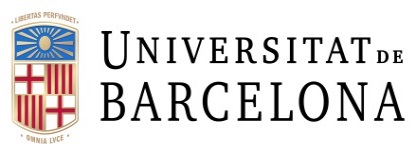 Adreces d’interès
La vostra Facultat:
www.ub.edu/ciencies-terra

  Espai d’informació i comunicació dels estudiants
www.ub.edu/monub
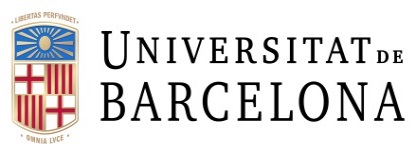 Gràcies per la vostra atenció 
i

 Benvingudes  i  Benvinguts 
a  la  Facultat!